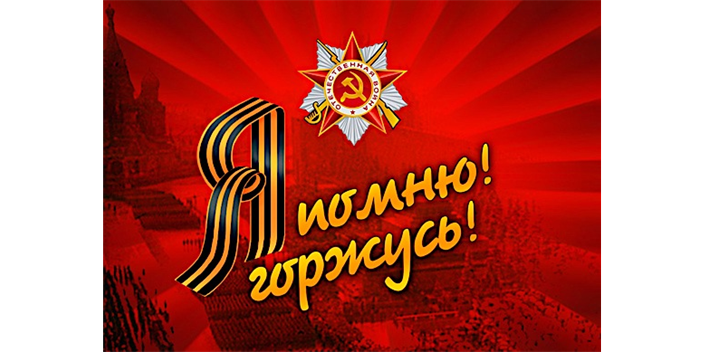 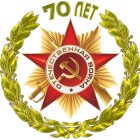 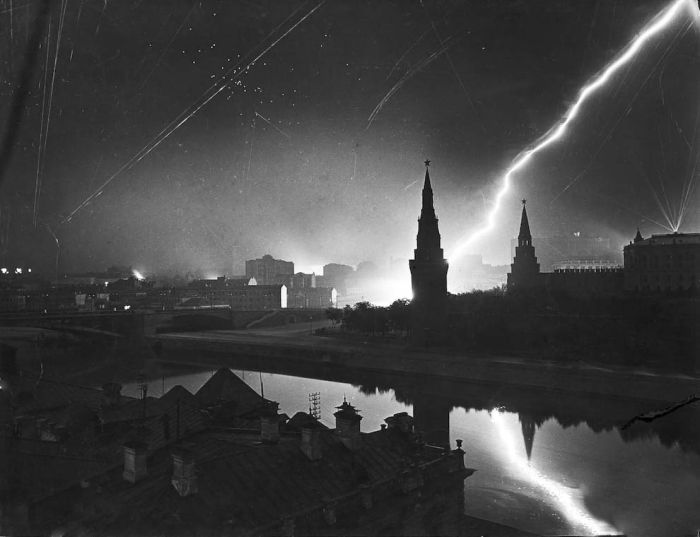 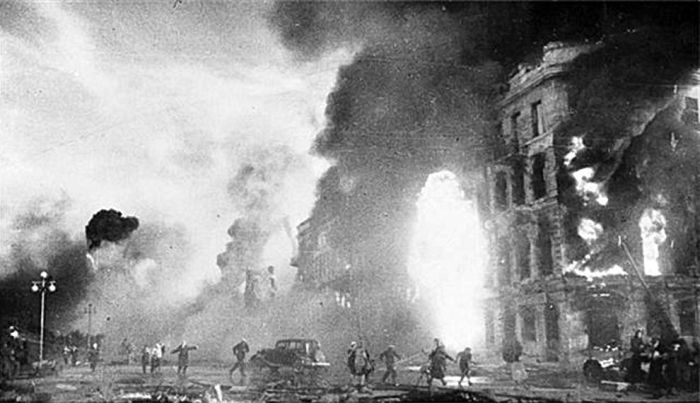 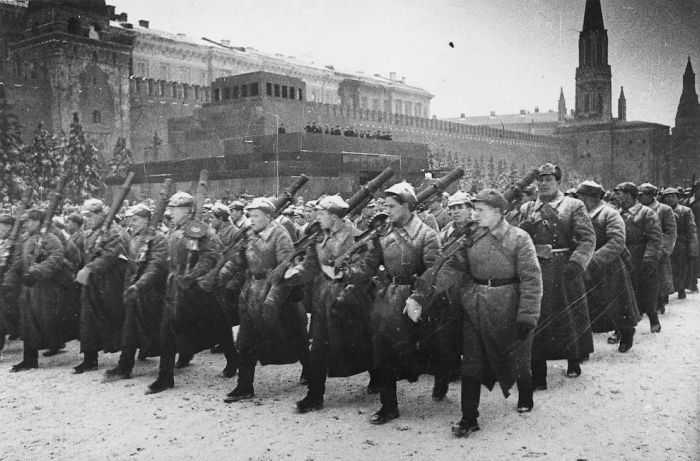 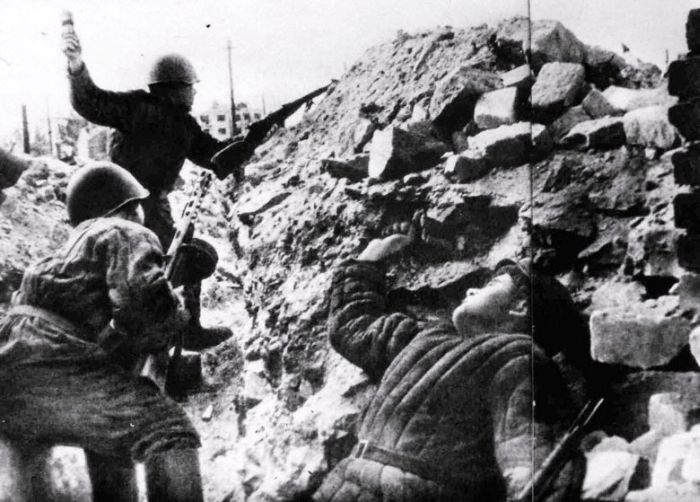 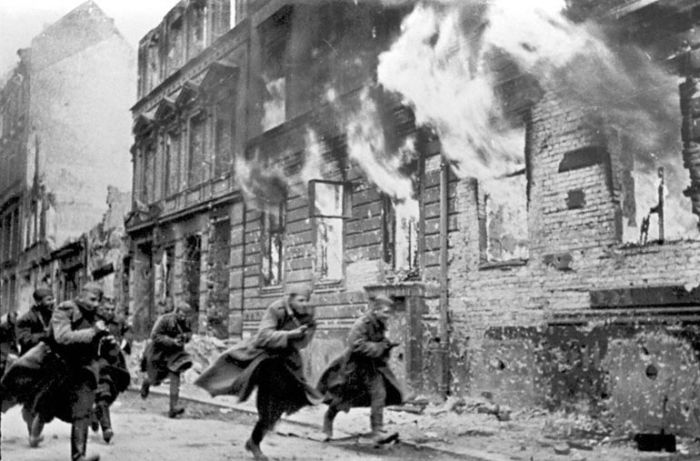 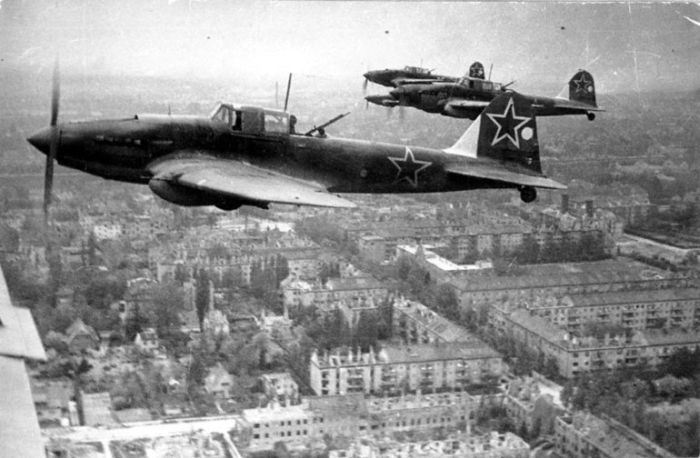 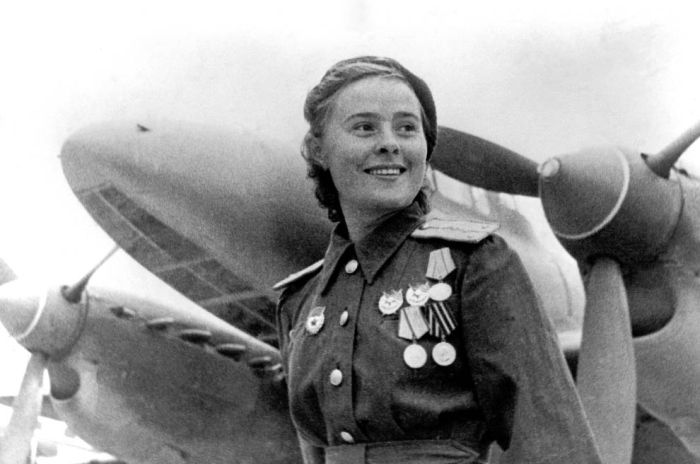 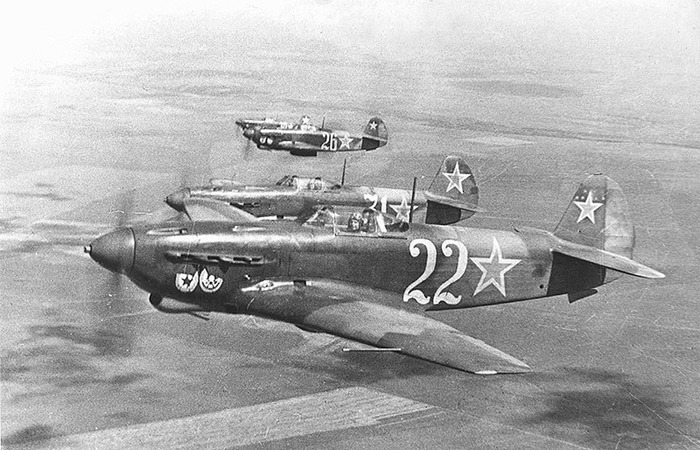 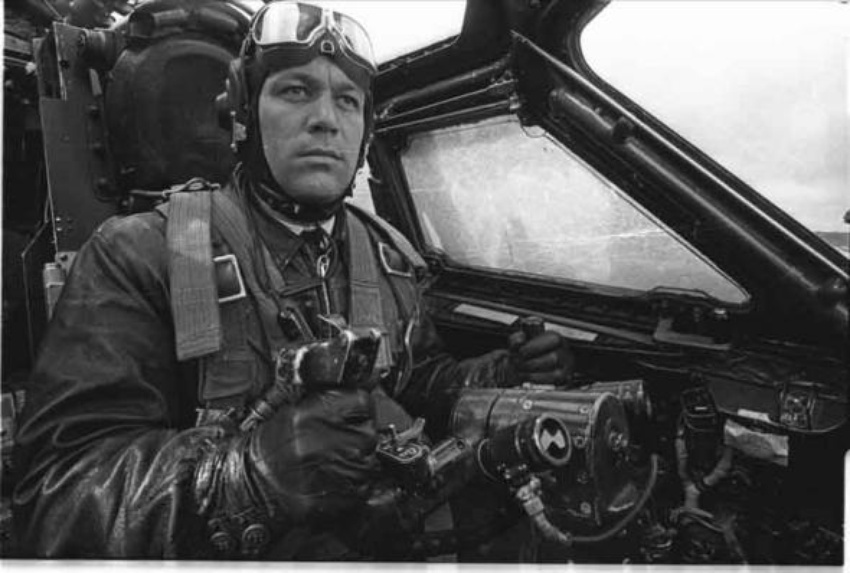 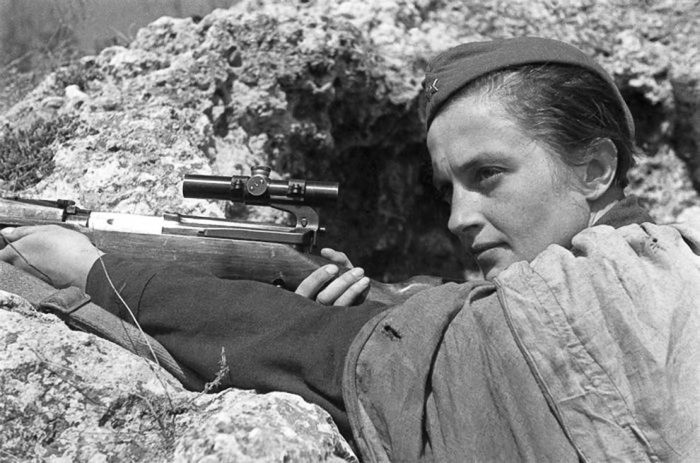 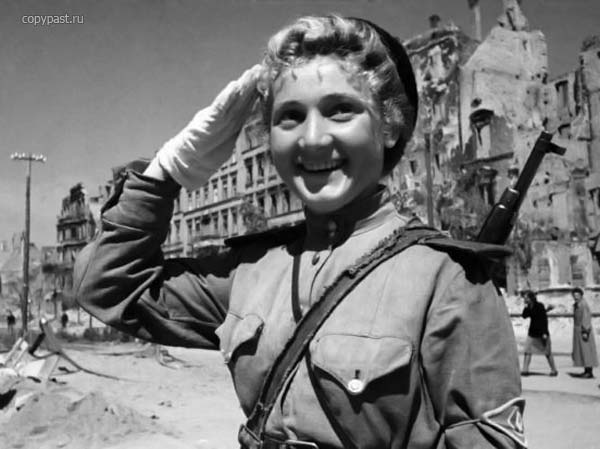 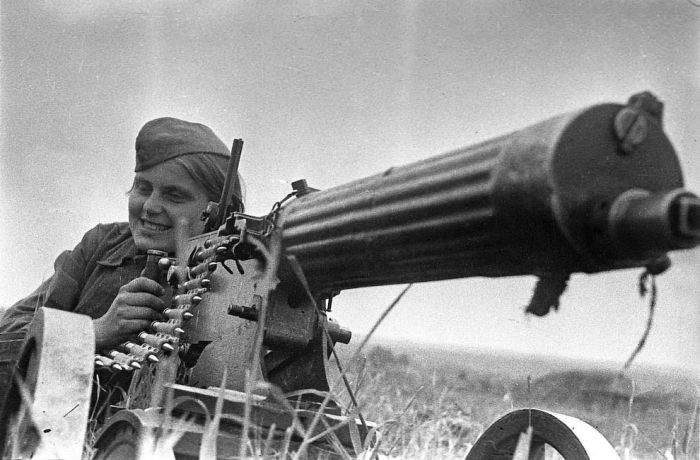 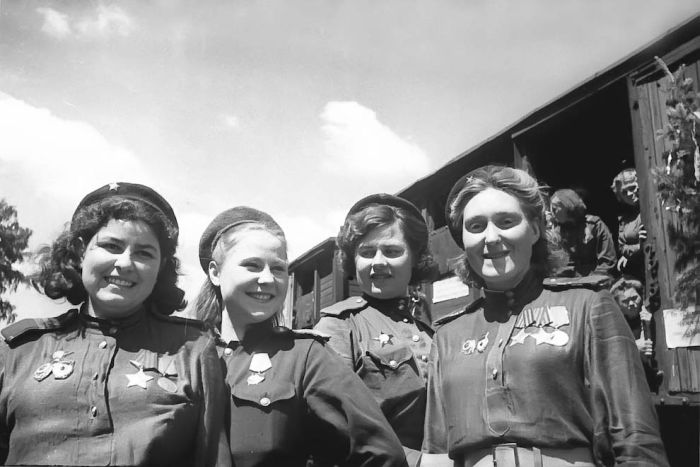 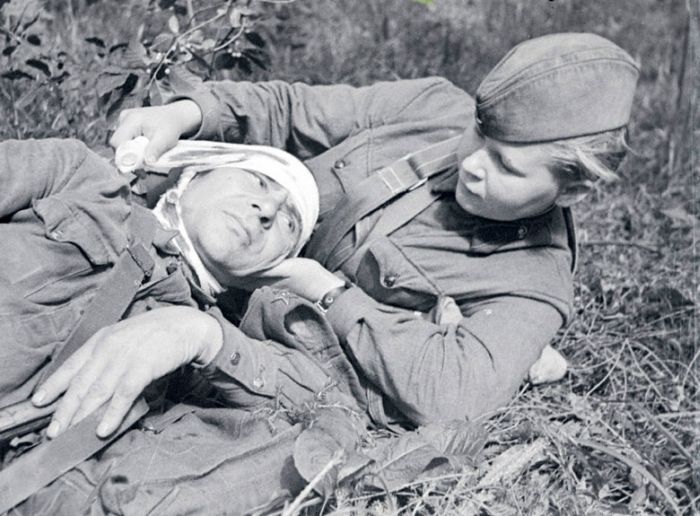 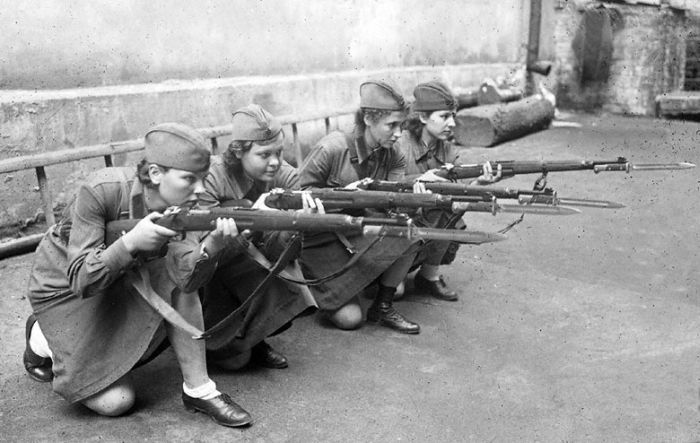 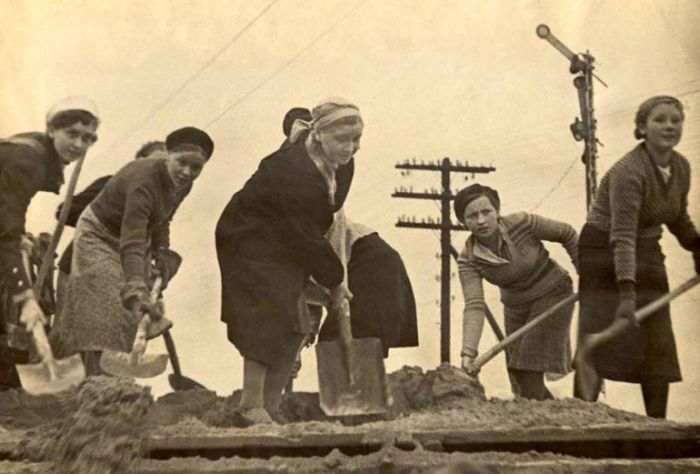 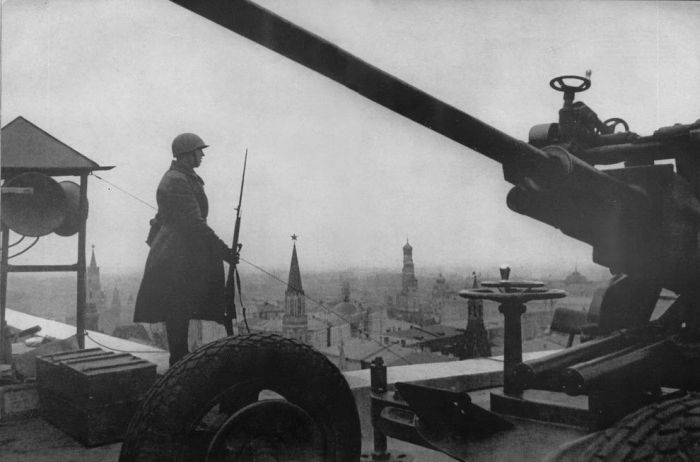 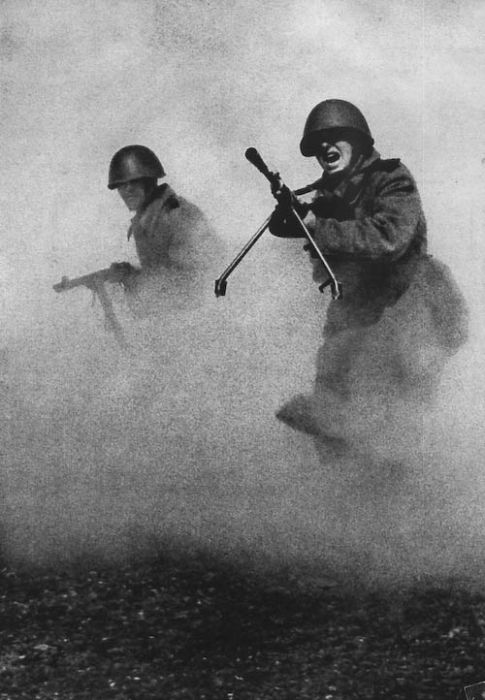 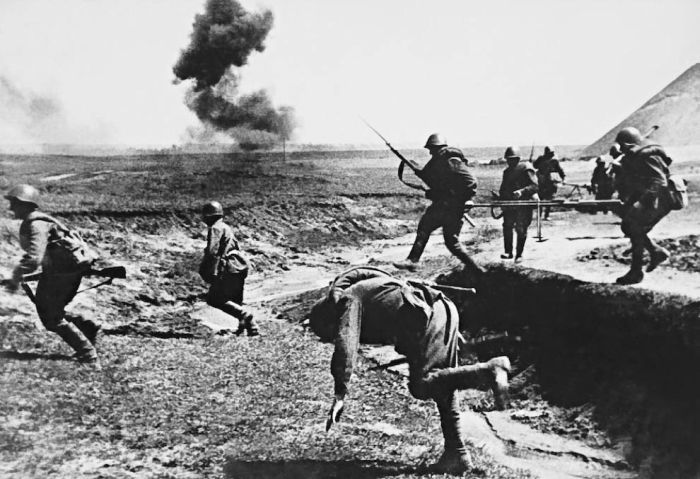 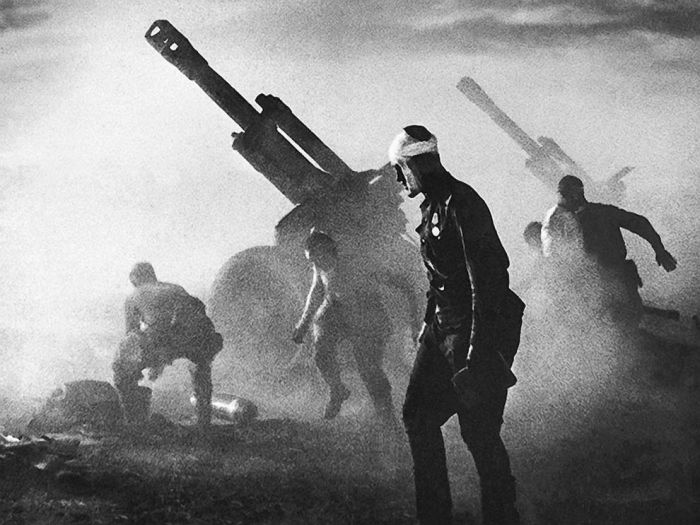 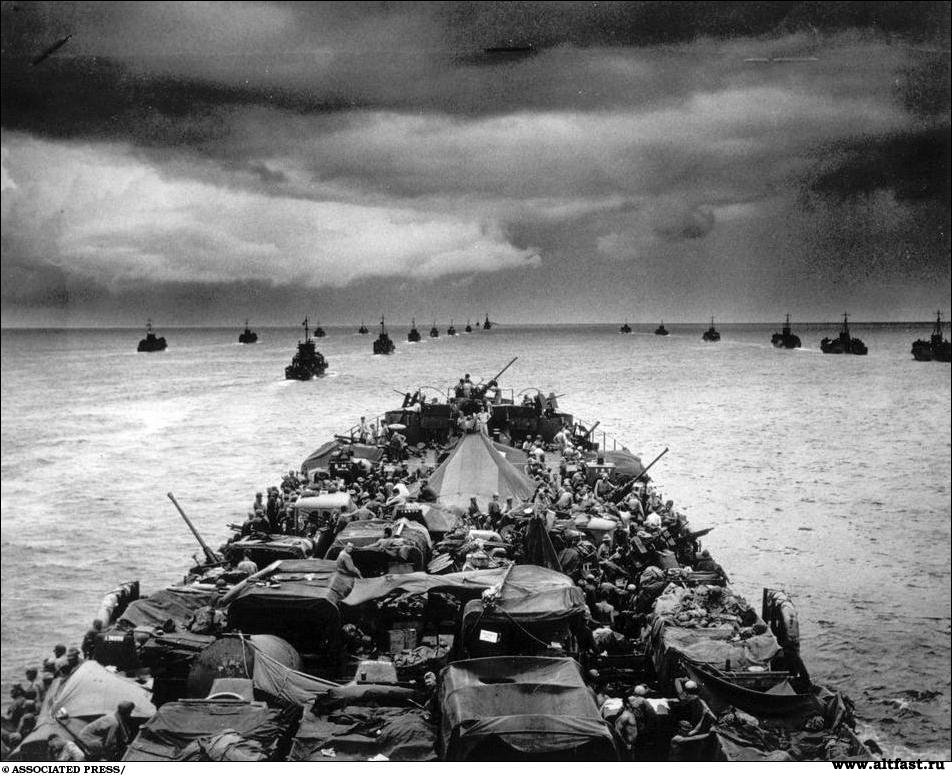 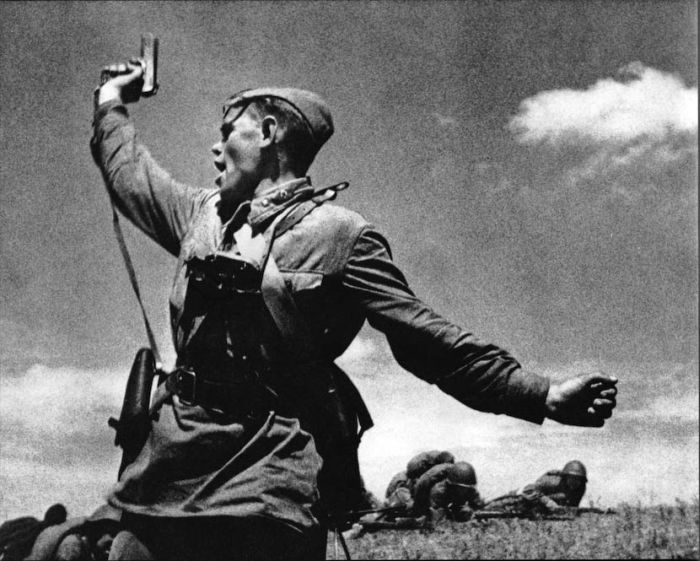 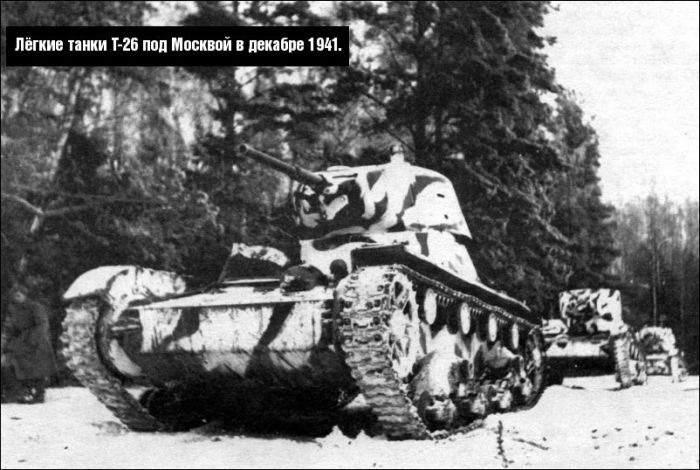 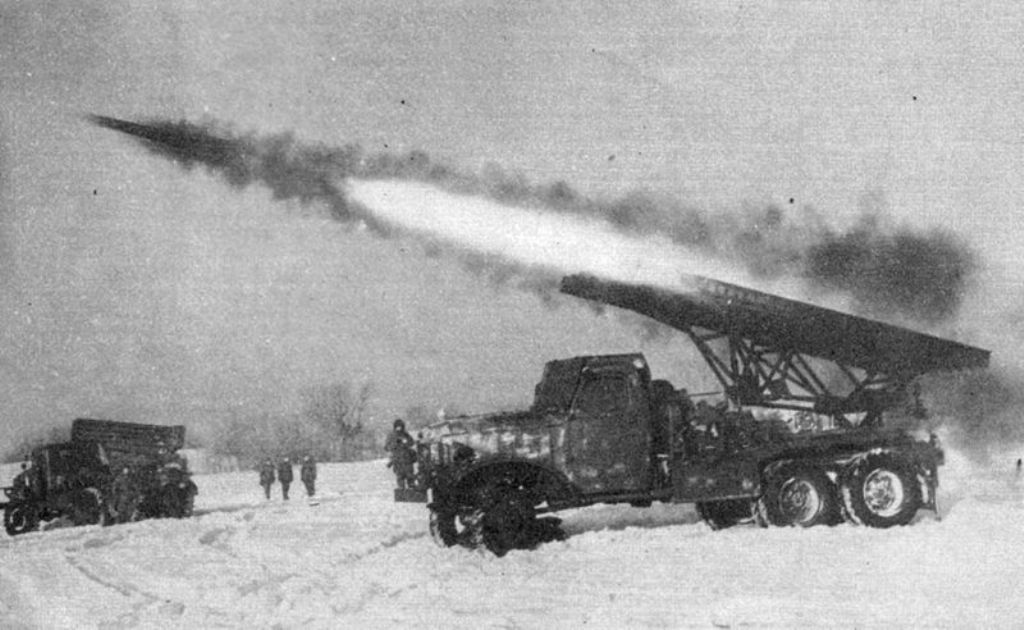 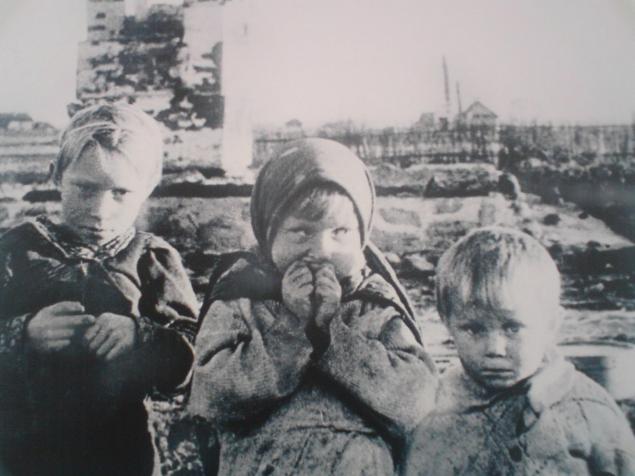 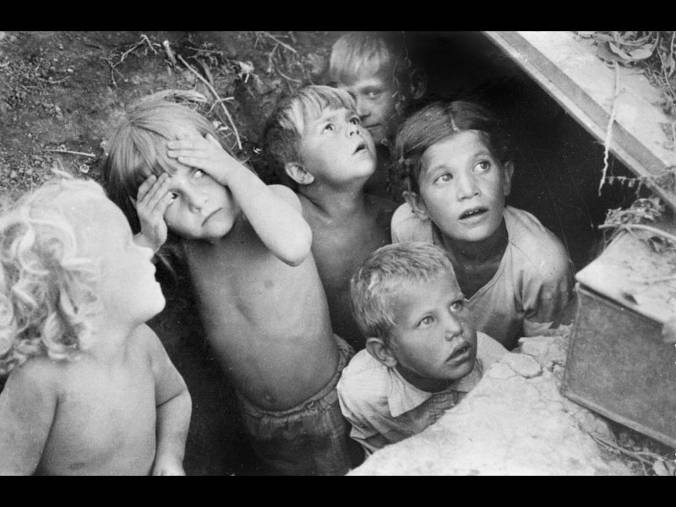 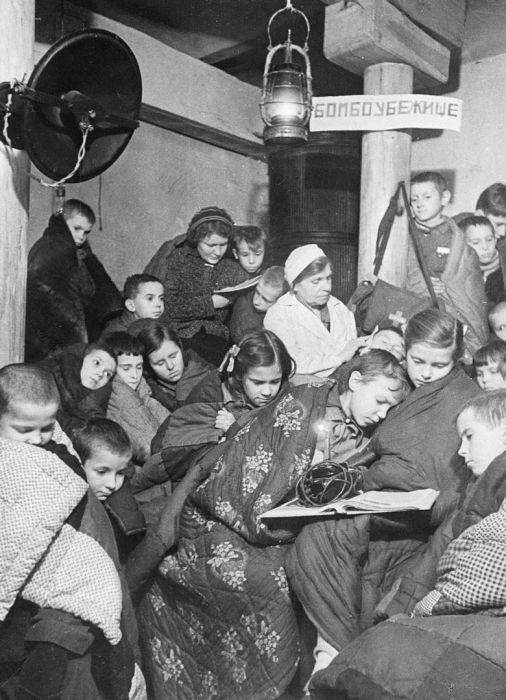 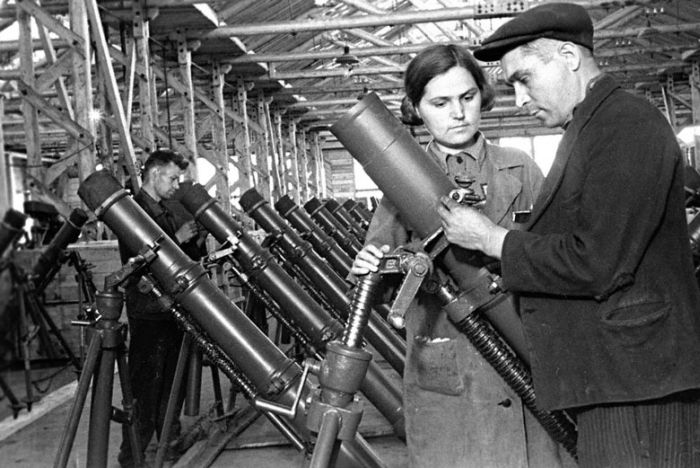 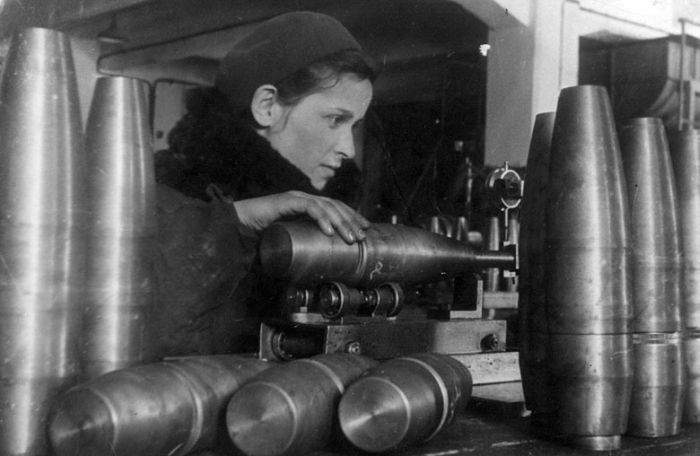 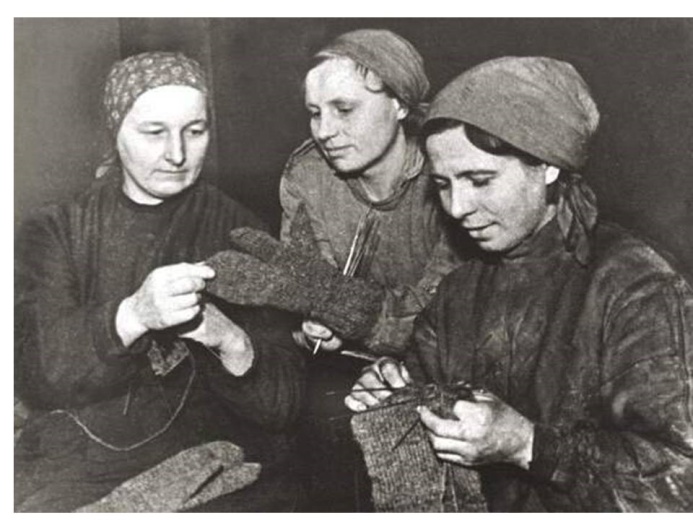 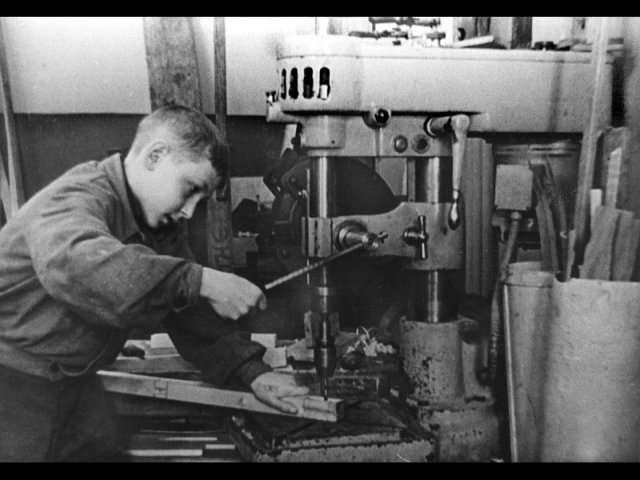 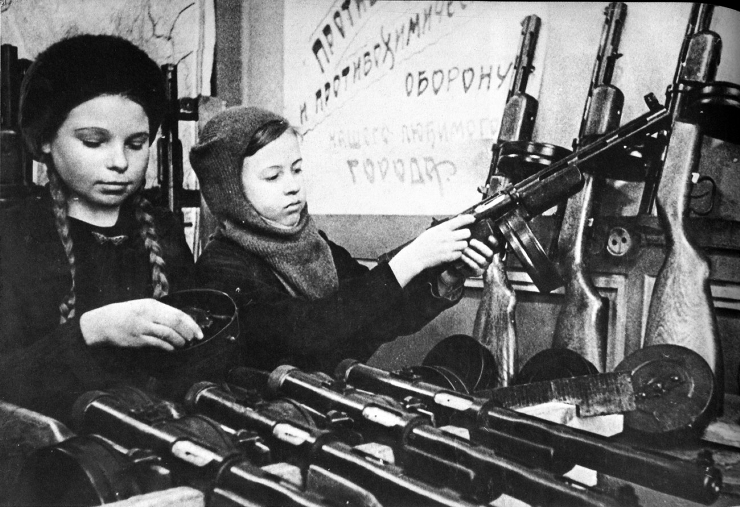 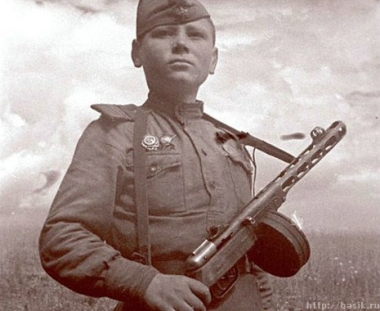 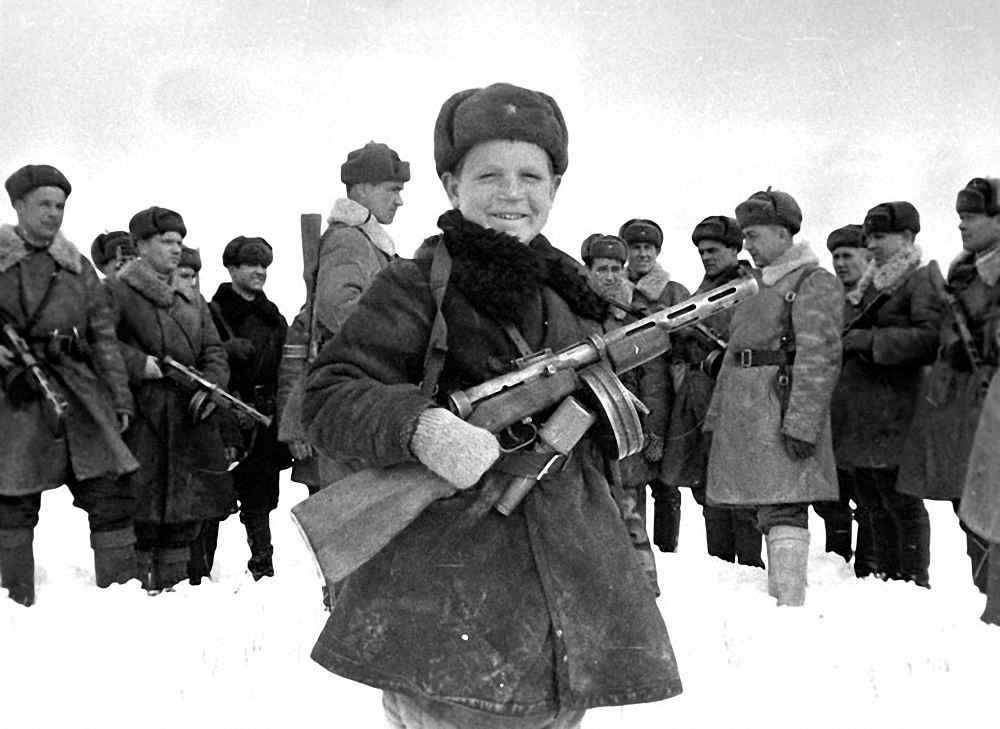 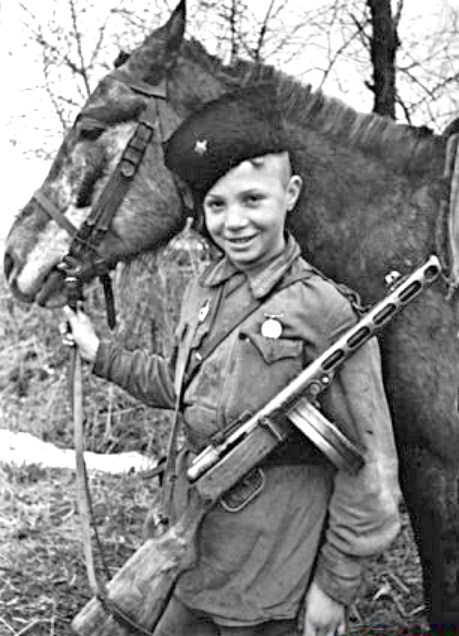 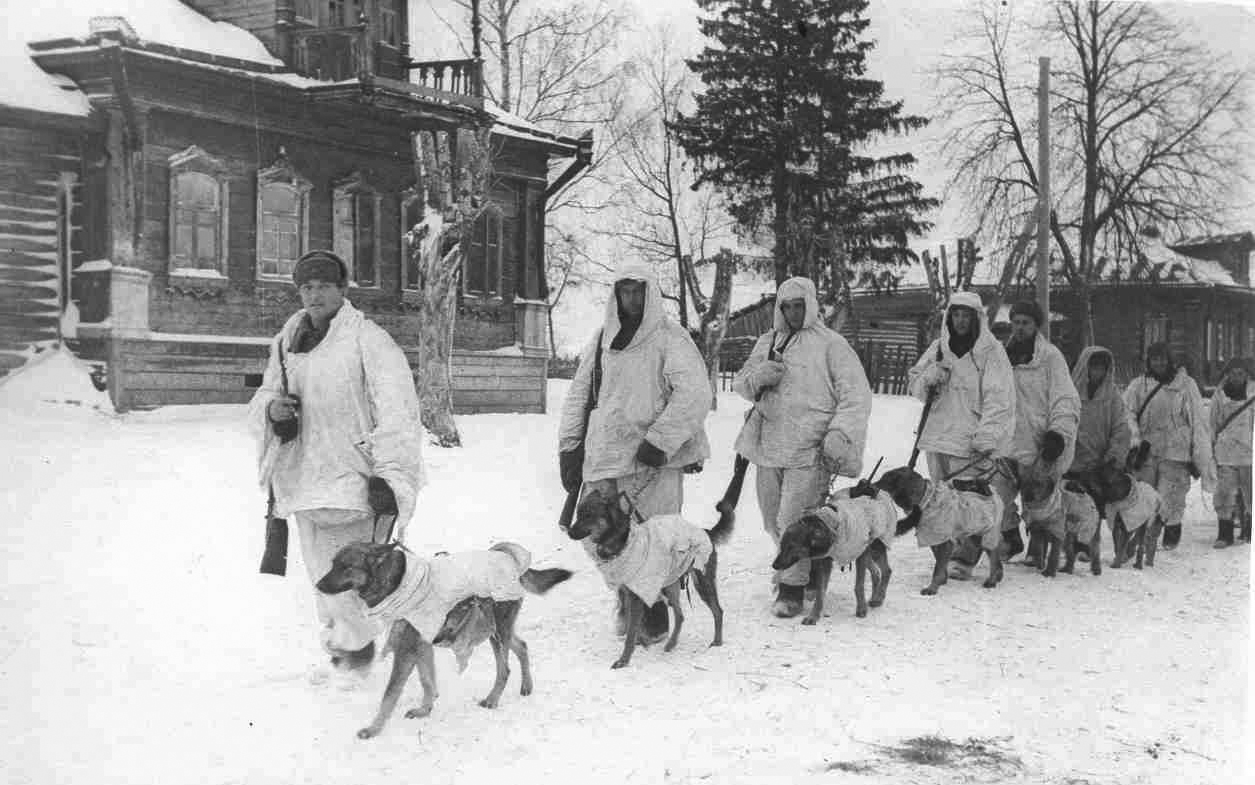 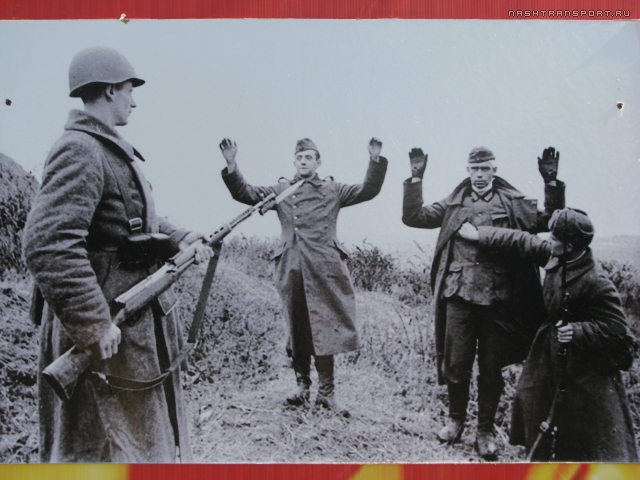 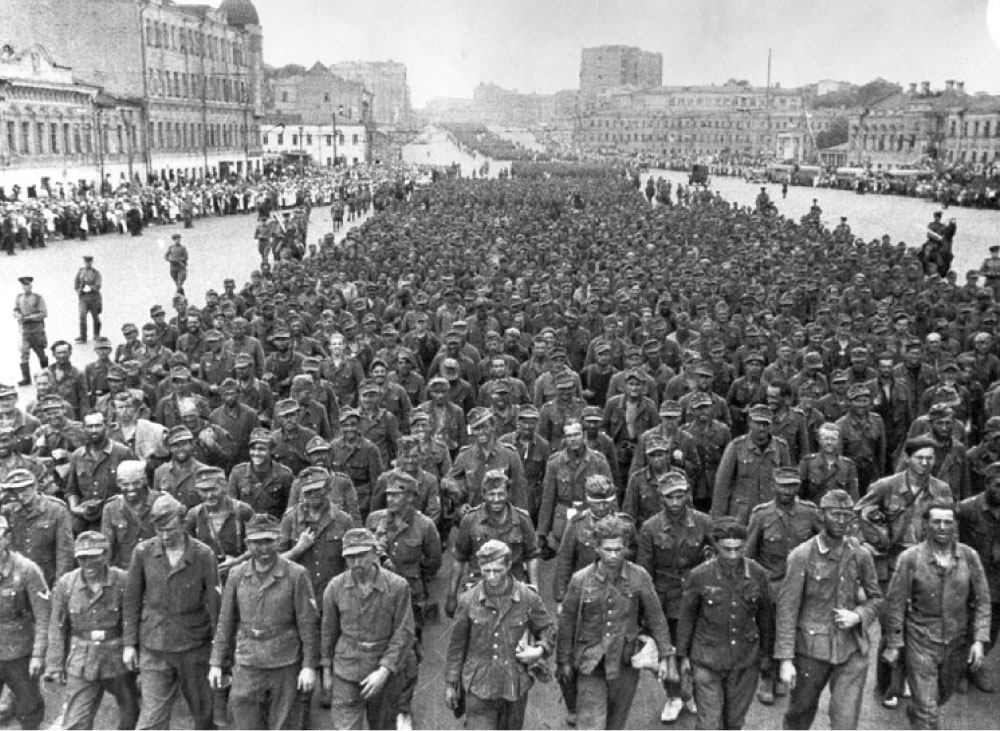 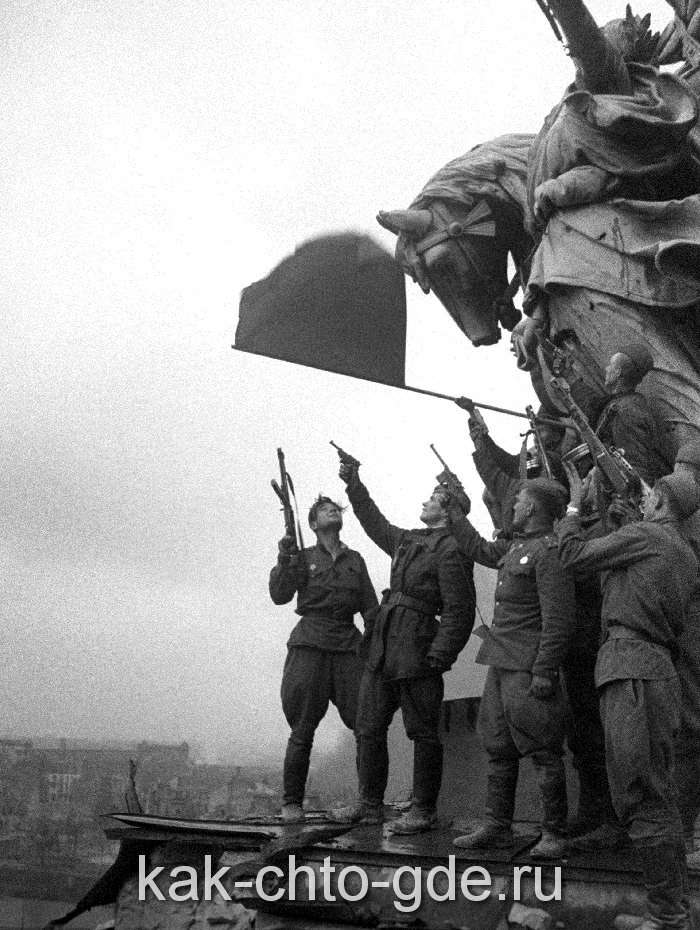 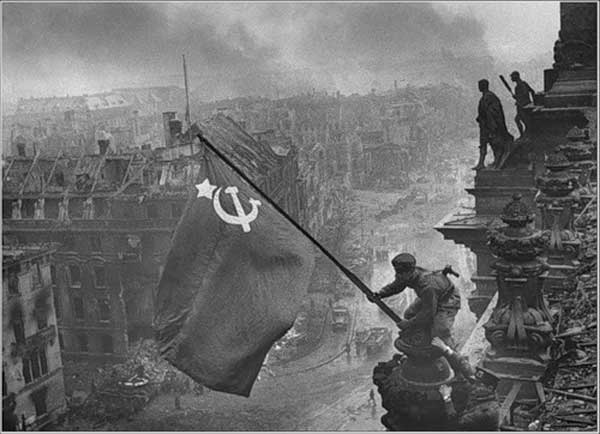 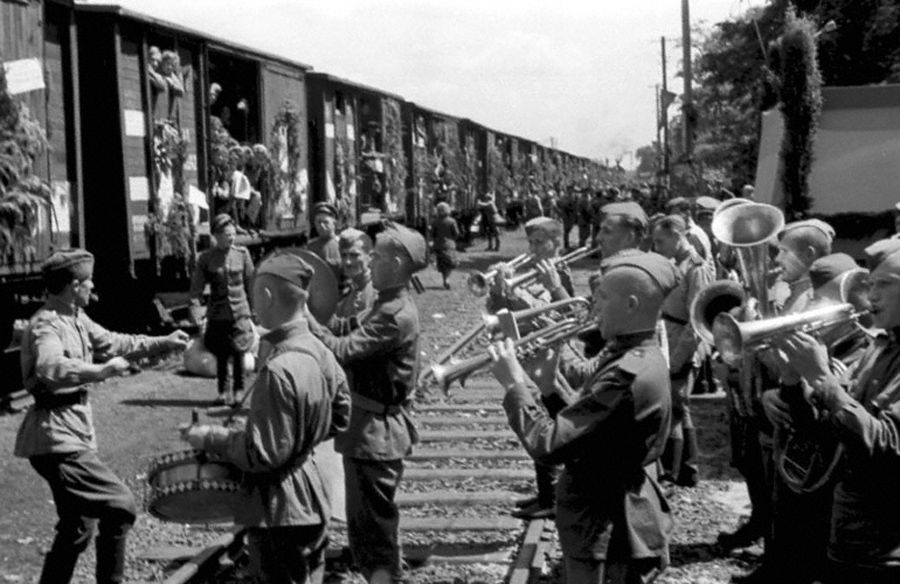 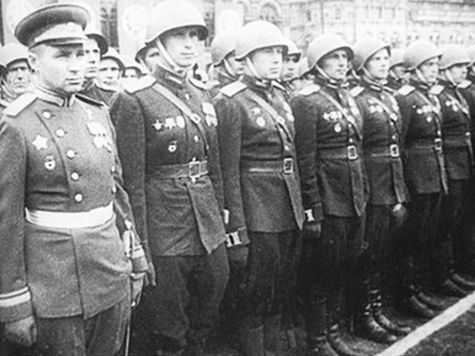 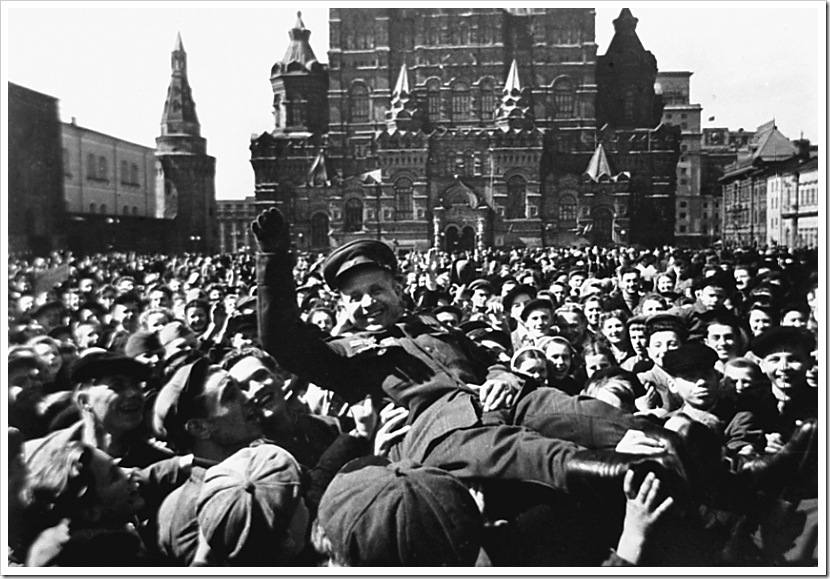 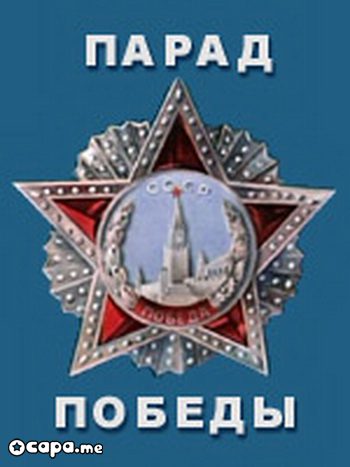 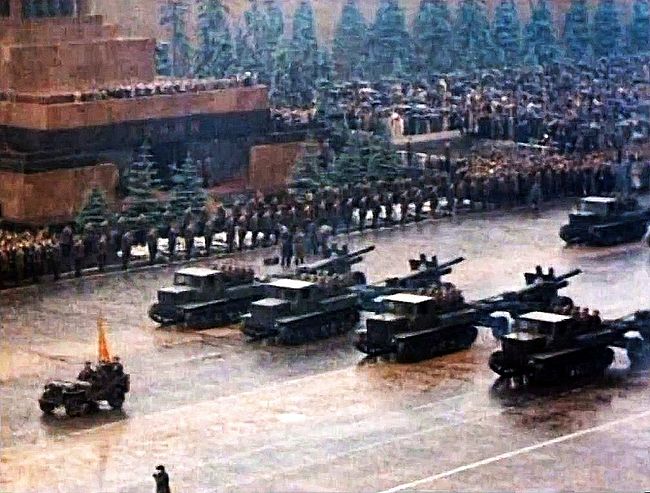 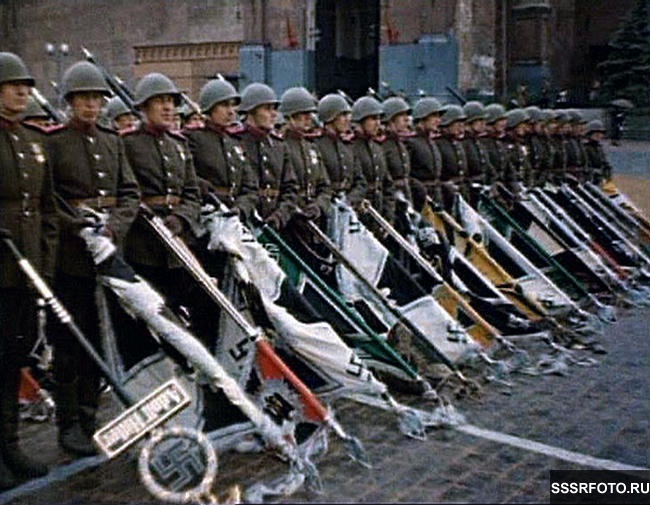 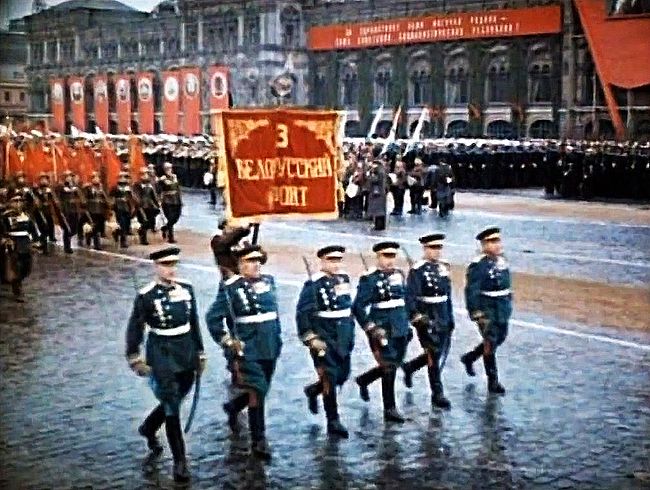 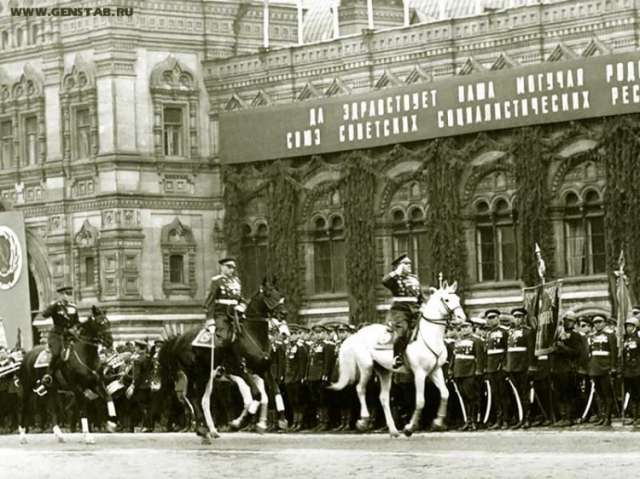 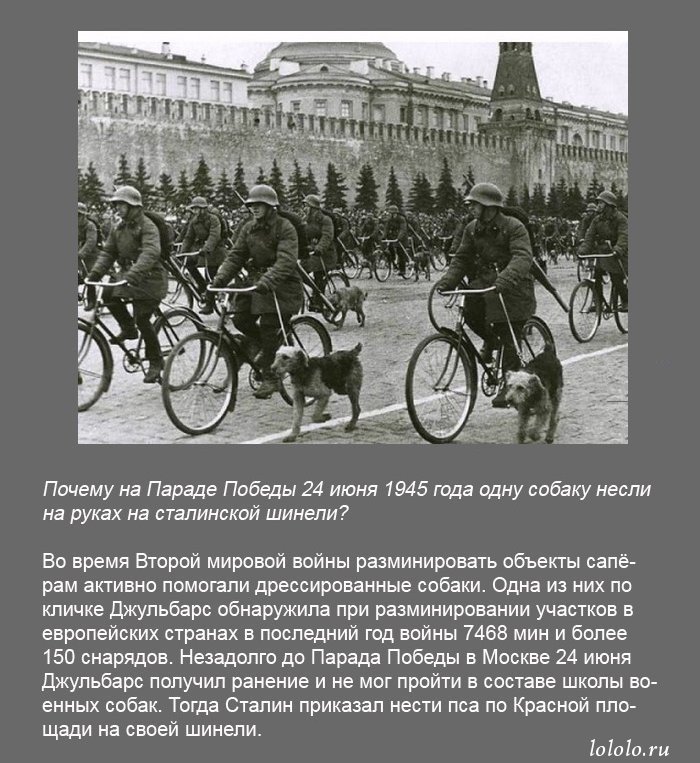 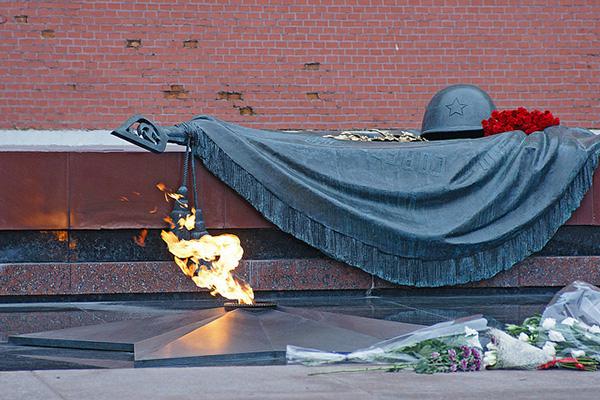 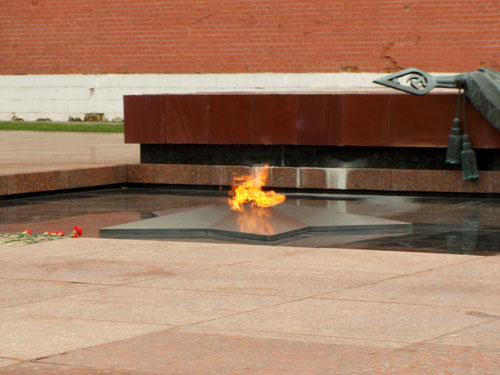 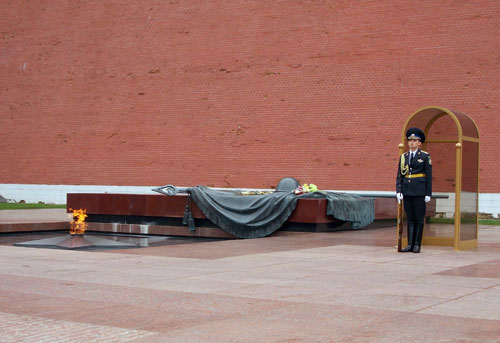 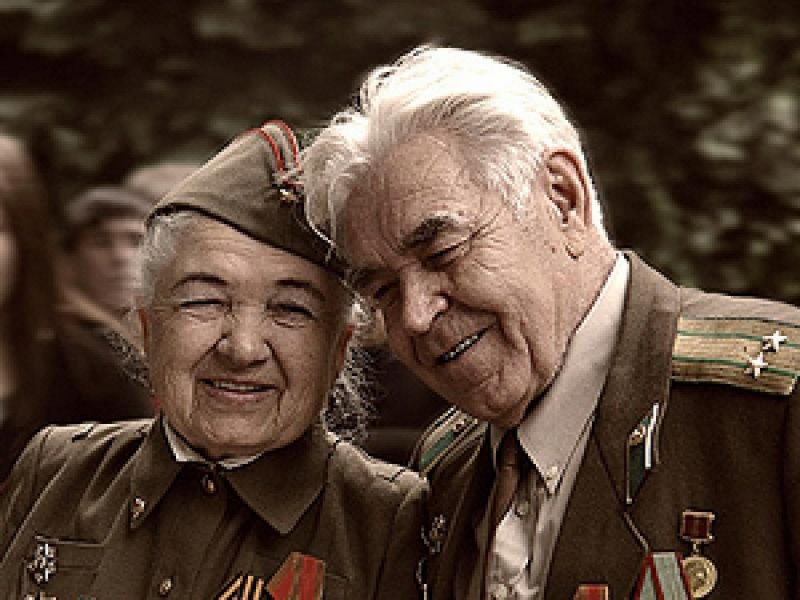 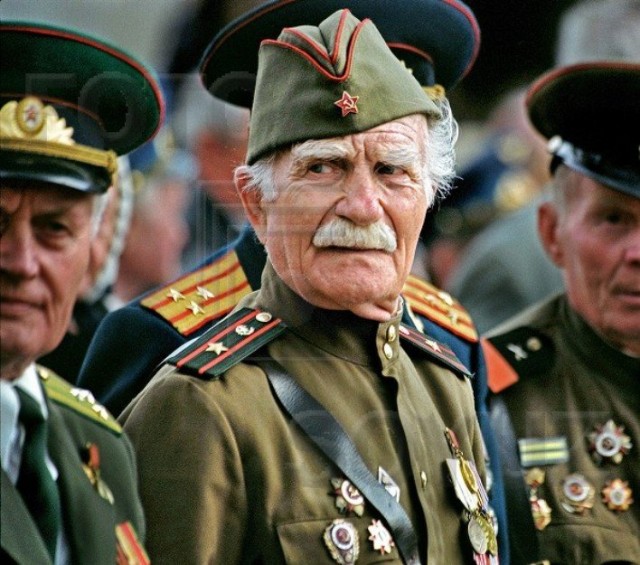 Вечная память героям!
Весенний праздник – День Победы
	Чтоб на полях цветы цвели,
	Покой и счастье наши деды
	На эту землю принесли

		Чтоб никогда беда не повторилась,
		Чтоб светлый день грядущий наступил,
		О людях, жизнь отдавших ради мира
		Мы знаем, вечно помним и скорбим.
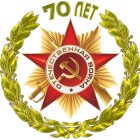 Вечная память героям!
Список используемой литературы:
Фотоматериал с сайтов:
http://www.photographer.ru/cult/theory/3328.htm
http://ww2.pp.ru/

Автор: воспитатель Муниципального бюджетного дошкольного образовательного учреждения Центр развития ребенка детский сад первой категории № 118 Кировского района г. Ростова-на-Дону Шумакова Л.А.

Возрастные рекомендации: старший дошкольный возраст.